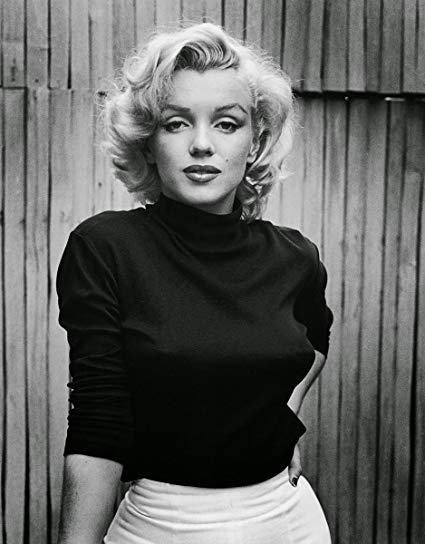 Marilyn monroe
By Robin Oosterhof
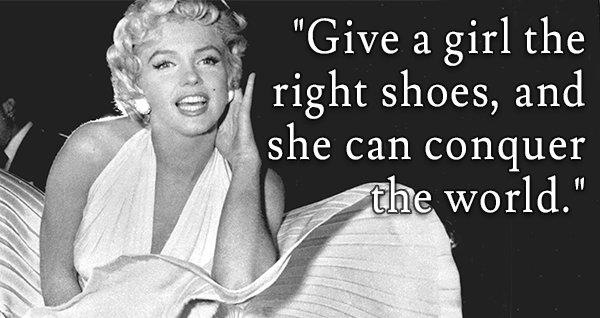 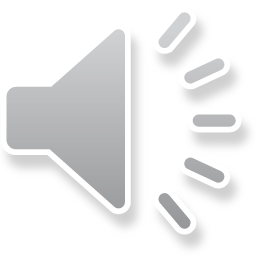 Who is Marilyn Monroe?
Model
Sex icon
Moviestar
Her own style
Inspiring quotes
Inspiring woman overall
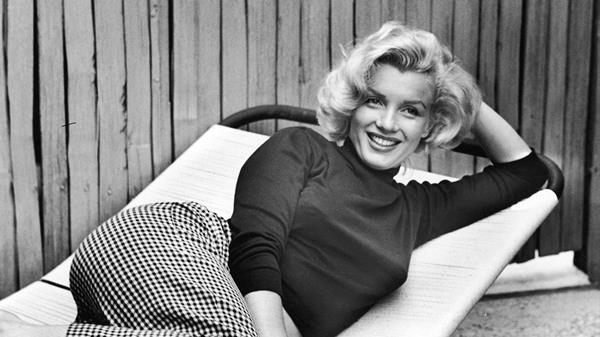 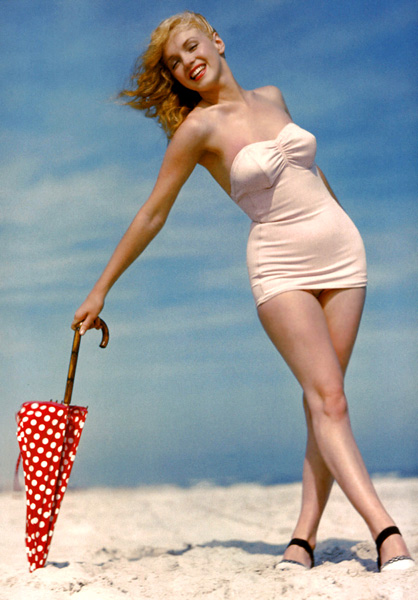 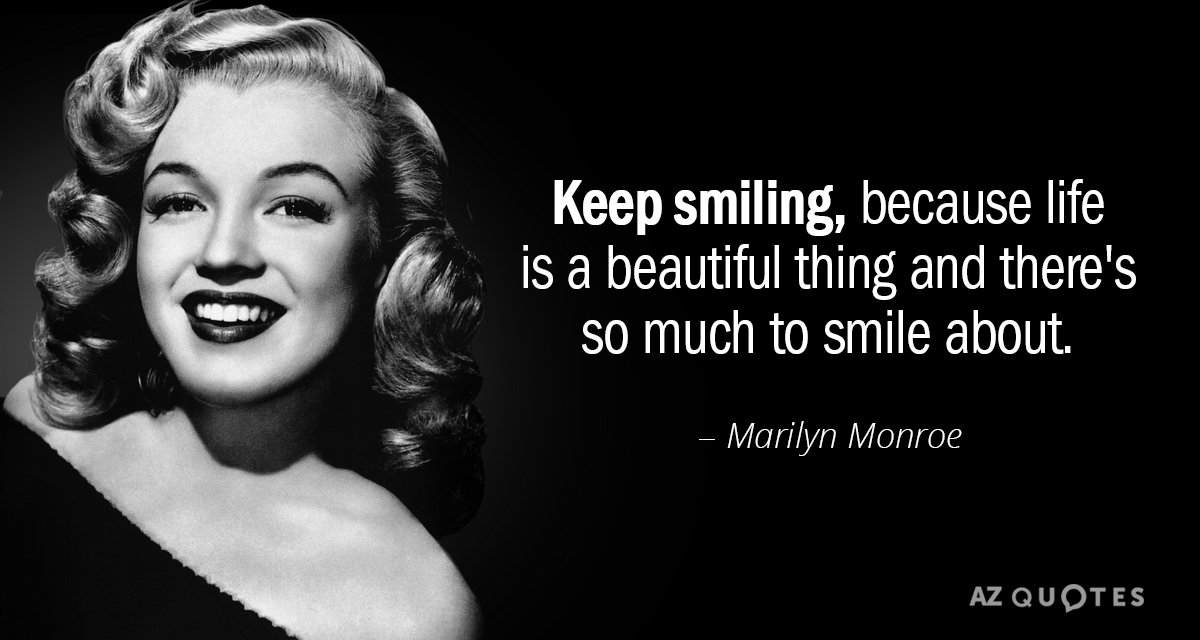 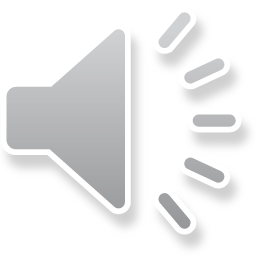 Before the research
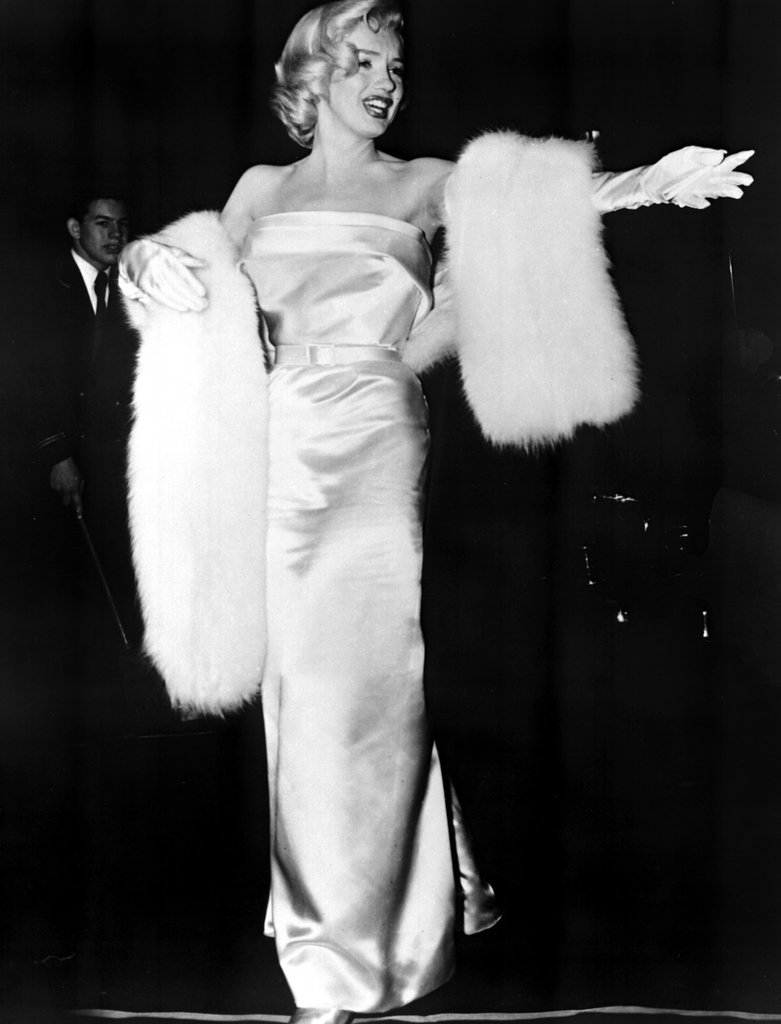 Marilyn Monroe as a person
Sex icon
Movie star
Style
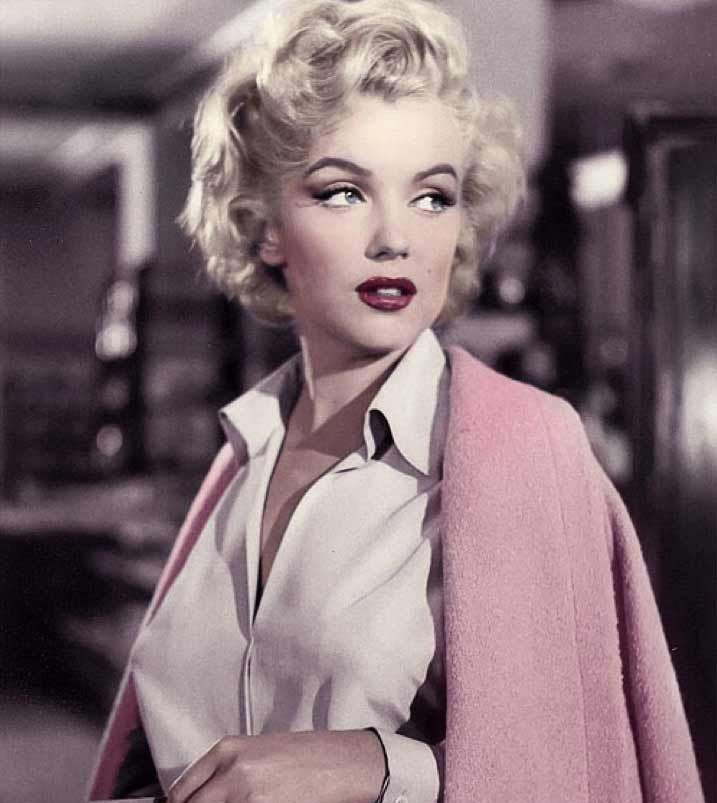 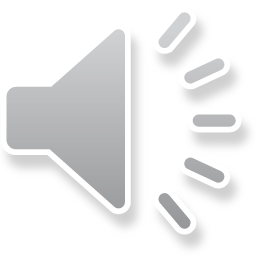 The research
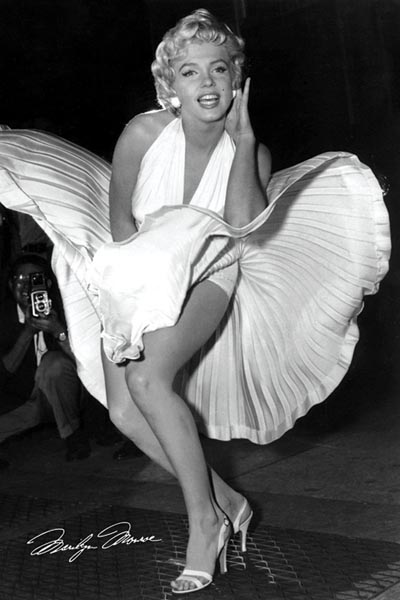 Childhood
How did she become an actress?
How did she become a sex icon?
Why is she so inspiring?
The materials I researched
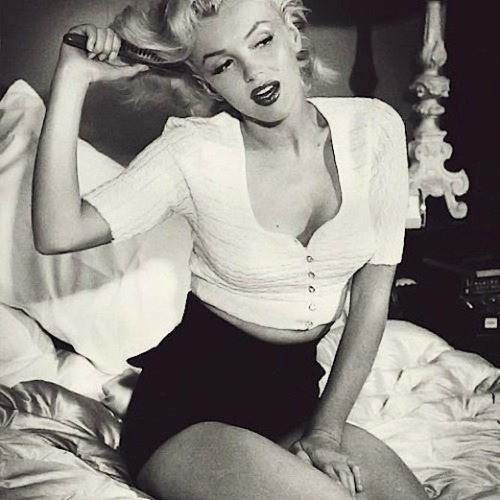 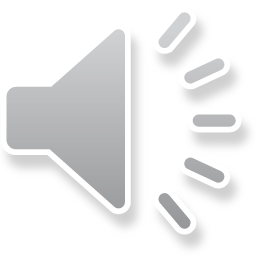 After the research
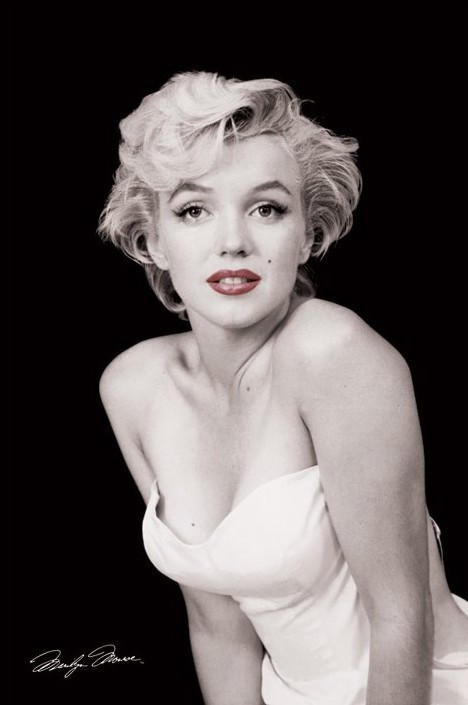 Different view on her
More inspiring
I found out the things I wanted to know about her
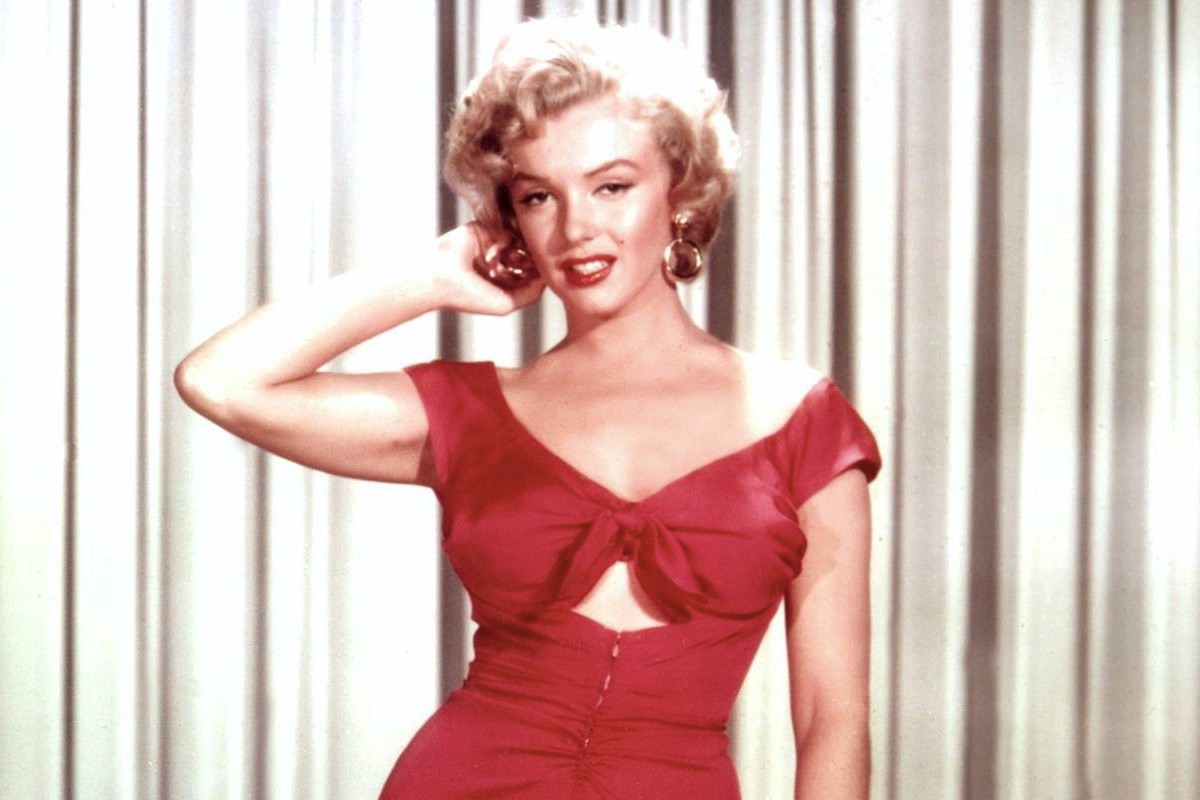 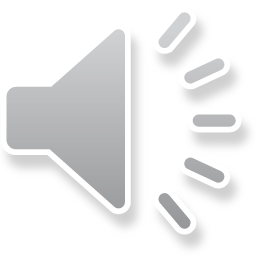 In the classroom
All inspiring women
Different types of exercizes
General knowledge
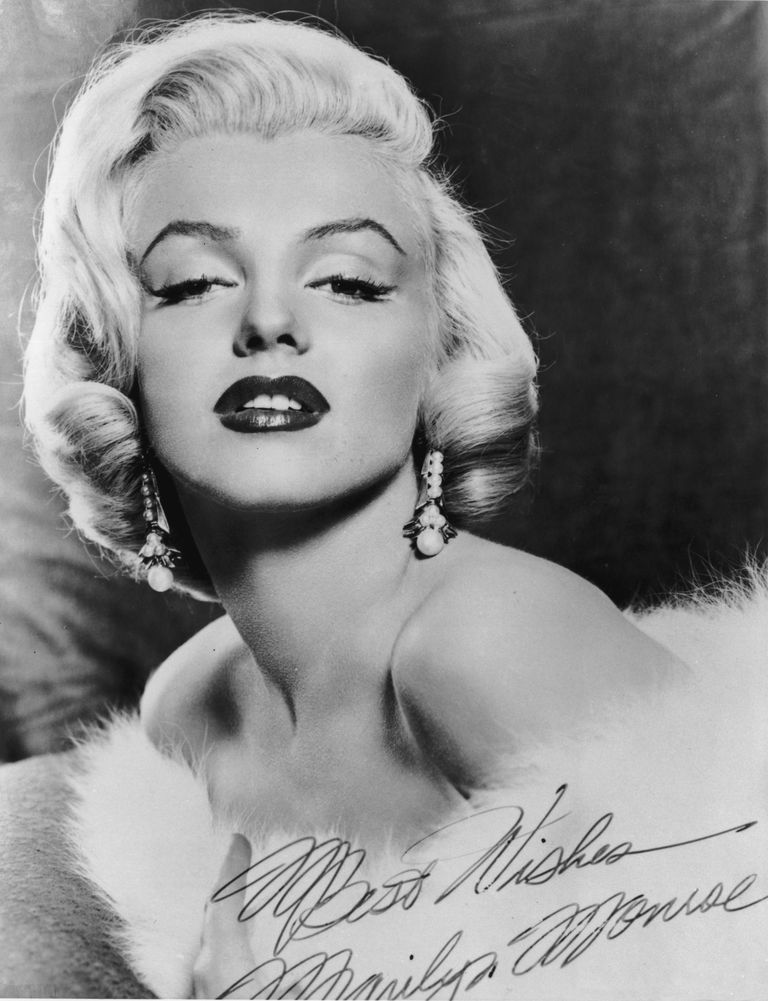 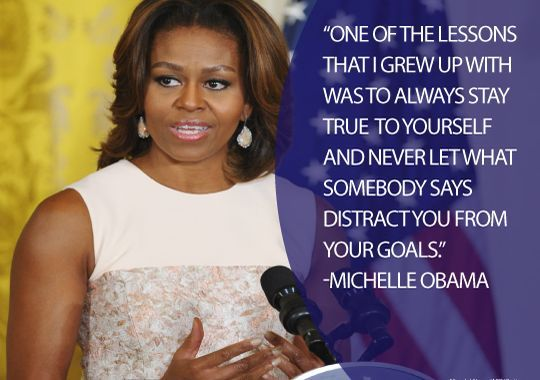 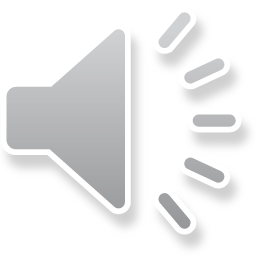 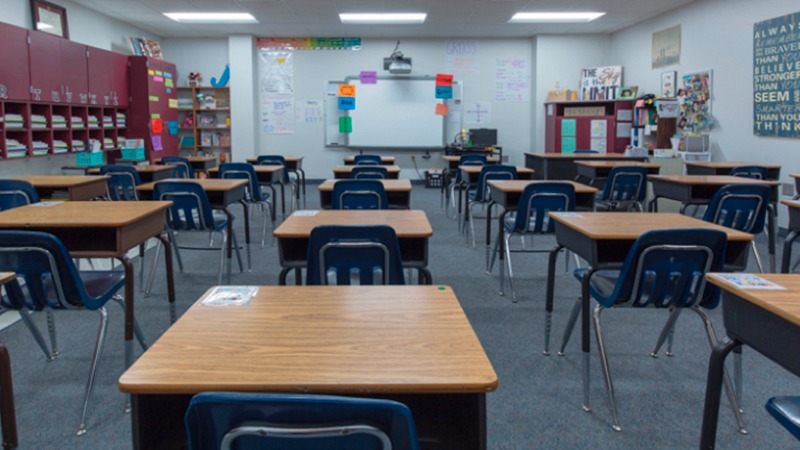